Ο Κινηματογράφος στην Εκπαίδευση
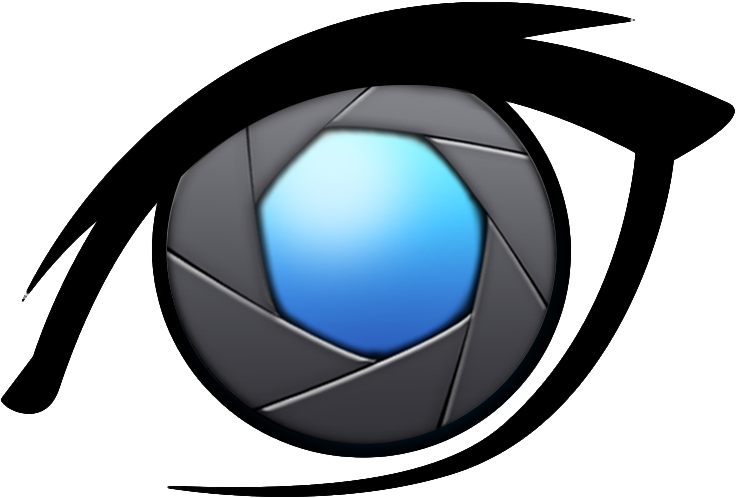 Film in education
ΕΙΣΗΓΗΤΡΙΑ: ΔΗΜΗΤΡΙΑΔΟΥ ΧΡΙΣΤΙΝΑ, ΕΚΠΑΙΔΕΥΤΙΚΟΣ ΓΕΡΜΑΝΙΚΗΣ ΦΙΛΟΛΟΓΙΑΣ ΠΡΩΤΟΒΑΘΜΙΑΣ ΕΚΠΑΙΔΕΥΣΗΣ
9ο ΔΣ ΝΑΟΥΣΑΣ
Προκλήσεις:
Αναμόρφωση του σχολικού 
συστήματος (Ανδριοπούλου, 2010)
Οι δραστηριότητες να μην συγκροτούν ένα ανεξάρτητο 
γνωστικό αντικείμενο, αλλά να διαχέονται σε όλα τα μαθήματα.
(Θεοδωρίδης & Λεωνίδα: Πρόγραμμα σπουδών για την οπτικοακουστική έκφραση, 2013)
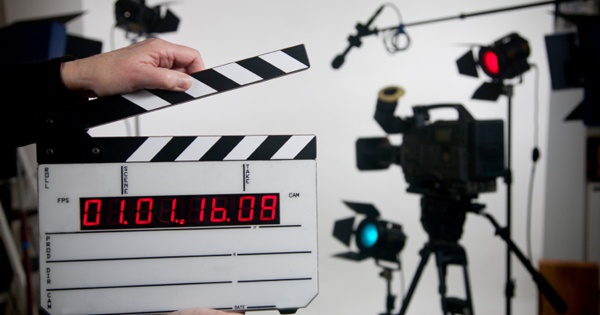 Η κινηματογραφική παιδεία – ένας νέος γραμματισμός
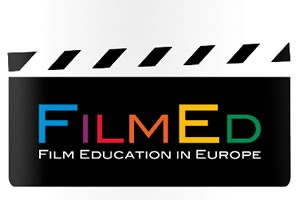 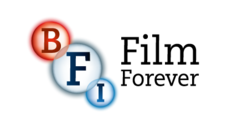 Η Κινηματογραφική Παιδεία στη Σύγχρονη Ευρώπη
Ορισμός «Film Literacy» (έρευνα Screening Literacy, 2012):
Screening Literacy: Πρόταση 1
Μεμονωμένες προσπάθειες για κινηματογραφικό εγγραμματισμό στην Ευρώπη-παραδείγματα
Κινηματογράφος: Πάνω από 120 χρόνια ύπαρξης
Περιθωριακός ρόλος στα περισσότερα ευρωπαϊκά εκπαιδευτικά συστήματα (Lardoux, 2014· BFI: Screening Literacy, 2012)
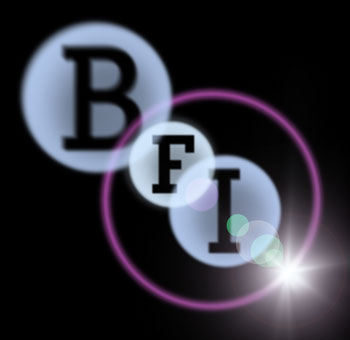 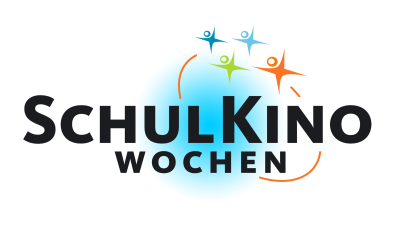 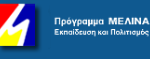 Εθνικά προφίλ 
(έρευνα Screening Literacy, 2012) (1/3)
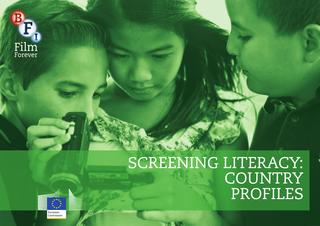 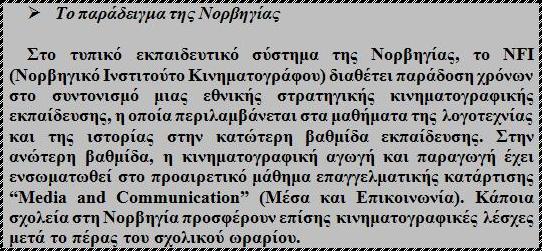 Πηγή: Screening Literacy_Country Profiles, 2012
Δυναμικά Μοντέλα Κινηματογραφικής Εκπαίδευσης
Εθνικά προφίλ 
(έρευνα Screening Literacy, 2012) (2/3)
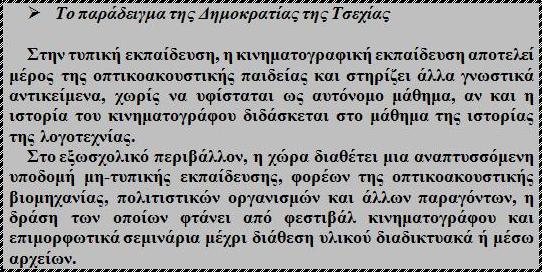 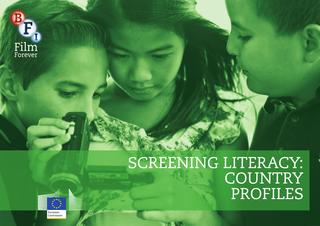 Πηγή: Screening Literacy_Country Profiles, 2012
Στρατηγικές σε Στάδιο Ανάπτυξης
Εθνικά προφίλ 
(έρευνα Screening Literacy, 2012) (3/3)
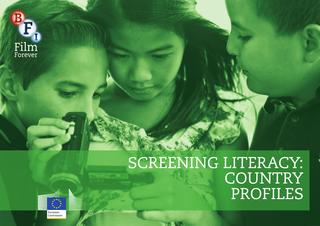 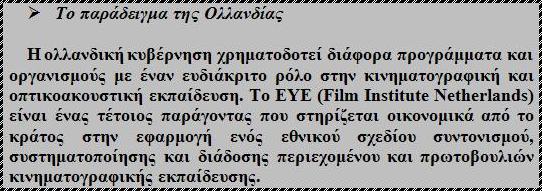 Πηγή: Screening Literacy_Country Profiles, 2012
Στρατηγικές Προσεγγίσεις
Η Κινηματογραφική Εκπαίδευση στην Ελλάδα
(Screening Literacy_Country Profiles, 2012)
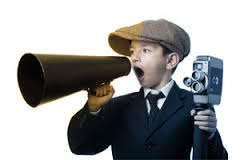 Αναγνώριση του ρόλου της κινηματογραφικής παιδείας
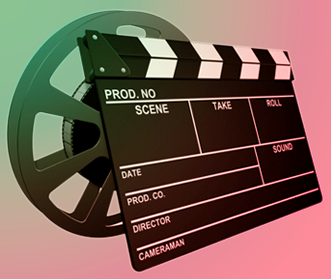 Προκλήσεις:
Έλλειψη εθνικής στρατηγικής
Προώθηση μέσω του Υπουργείου Παιδείας και Πολιτισμού κυρίως στο πλαίσιο της εξωσχολικής πραγματικότητας 
Αποσπασματικά προγράμματα τοπικού ή περιφερειακού χαρακτήρα
Μεγάλη συμβολή του οπτικοακουστικού τομέα
Η Κινηματογραφική Εκπαίδευση στην Ελλάδα - ο ρόλος του οπτικοακουστικού τομέα (1/2)
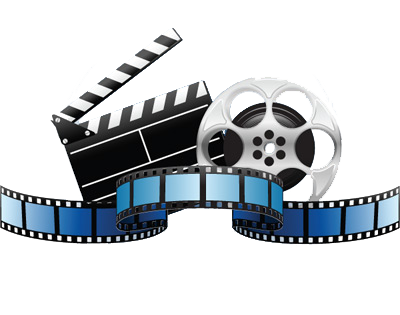 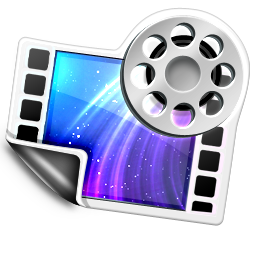 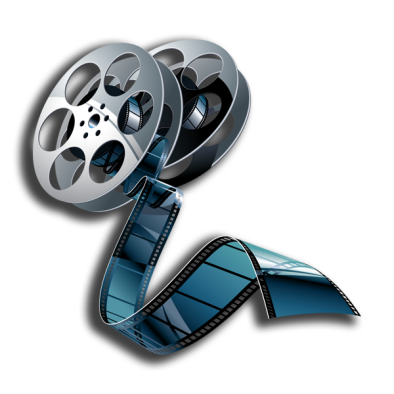 Η Κινηματογραφική Εκπαίδευση στην Ελλάδα
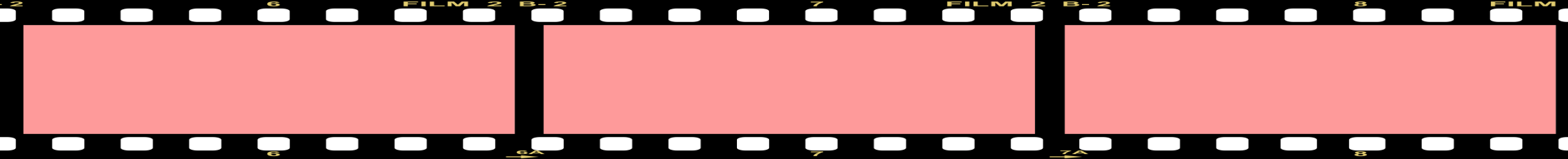 Ο ρόλος
του  οπτικοακουστικού
τομέα (2/3)
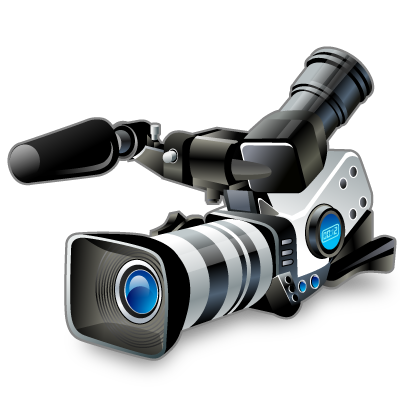 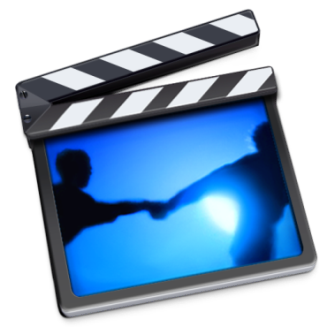 Film Education Framework for Europe: Πλαίσιο για την Κινηματογραφική Εκπαίδευση στην Ευρώπη (BFI, 2015):
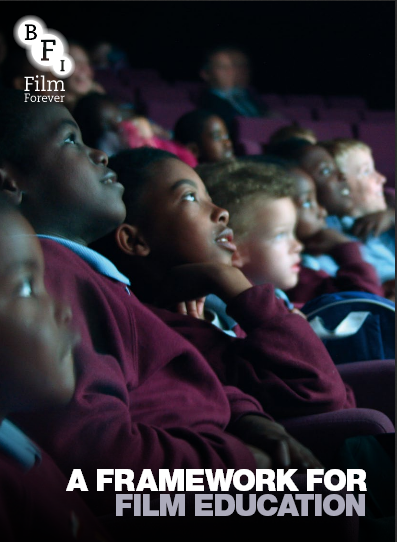 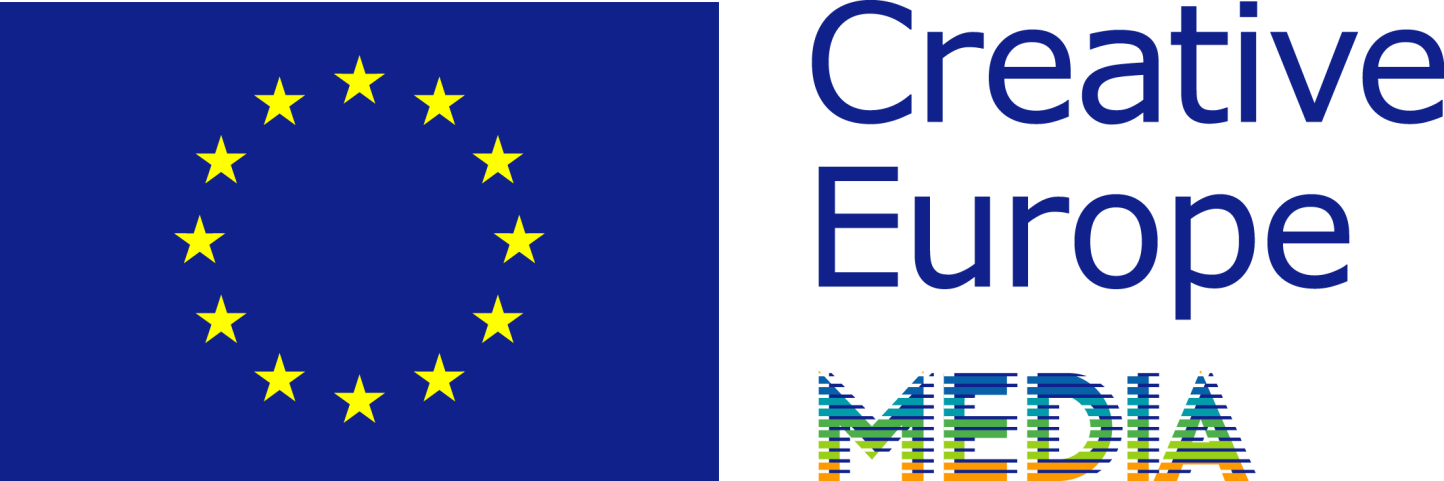 Σημεία-κλειδιά Πλαισίου: τα τρία “Cs”: 
the Critical (κριτική προσέγγιση: προβληματισμός)
the Creative (δημιουργική προσέγγιση: αυτοέκφραση)
the Cultural (πολιτιστική προσέγγιση: κατανόηση του πολιτισμού)
Η Ευρώπη στοχεύει στην κινηματογραφική μόρφωση ολόκληρων γενεών. Πρόκειται περί ενός κοινωνικού και πολιτιστικού αγαθού, το οποίο όλοι, στο πλαίσιο των ανθρωπίνων δικαιωμάτων, δικαιούνται να αποκτήσουν. (Lardoux, 2014)
Πρόταση Εφαρμογής του ΕΠΚΕ: Γερμανικά και Video-Project
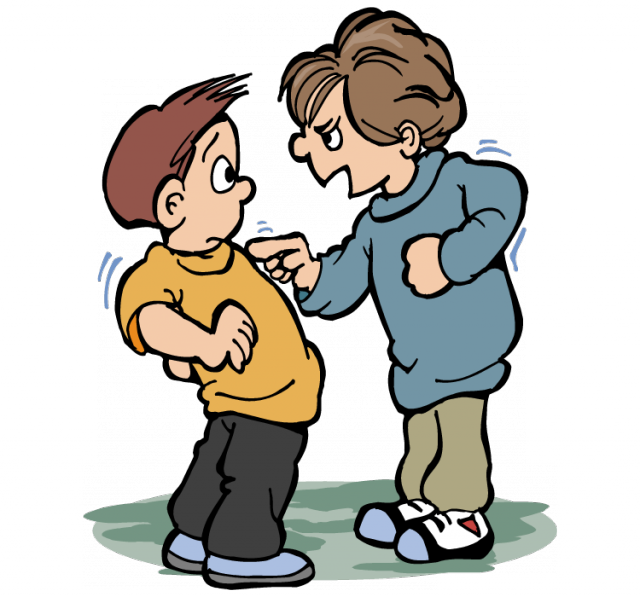 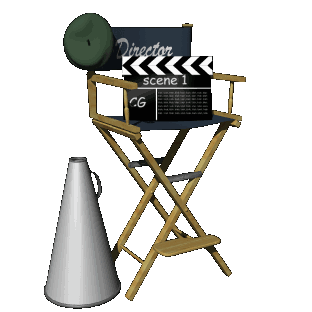 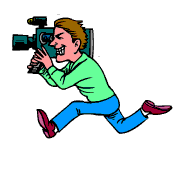 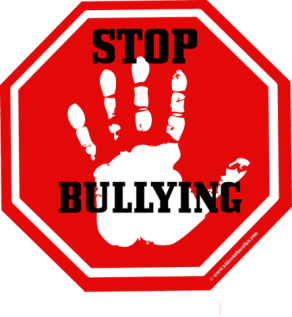 Μαθησιακά Αποτελέσματα
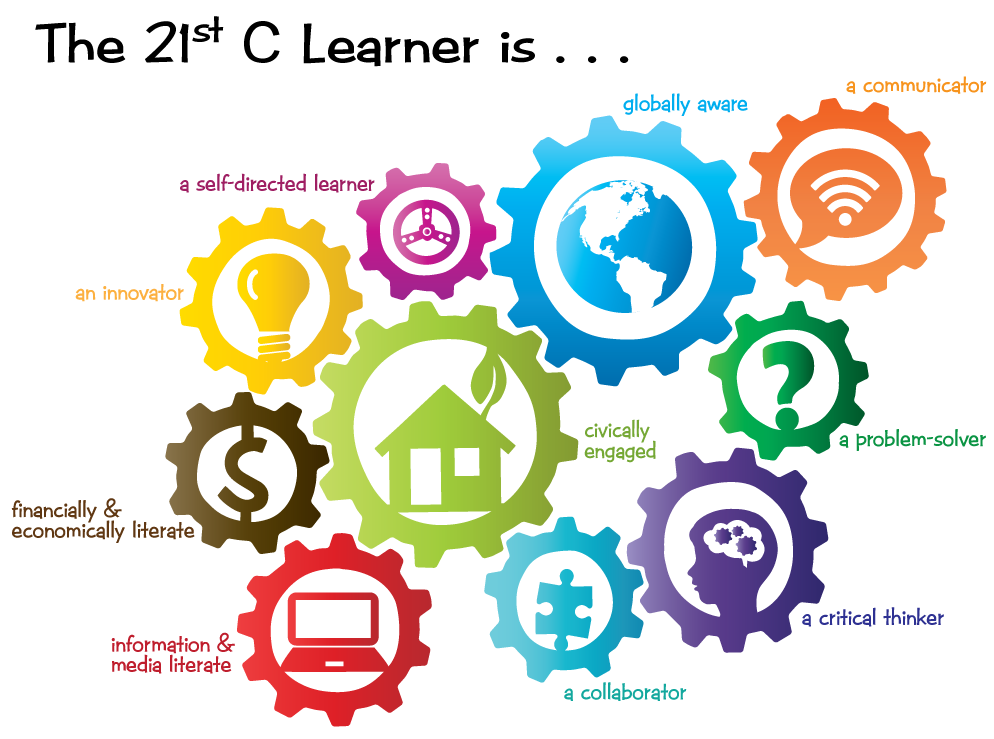 Γλωσσικές Δεξιότητες
Επικοινωνιακές δεξιότητες
Ψηφιακός 
Εγγραμματισμός
Οπτικοακουστικός 
Εγγραμματισμός
Κοινωνικές 
Δεξιότητες
Κινηματογραφικός
Εγγραμματισμός
Συμπεράσματα
Η αξιοποίηση της 7ης τέχνης στην τάξη συνέβαλε:
Στην αναβάθμιση της διδασκαλίας της ξένης γλώσσας
Στην προσέγγιση ενός καθημερινού προβλήματος
Στη μετάδοση σημαντικών μηνυμάτων 
στη σχολική κοινότητα
στην τοπική κοινωνία 
(προβολή στο 12ο Διεθνές Φεστιβάλ Κιν/φου Νάουσας)
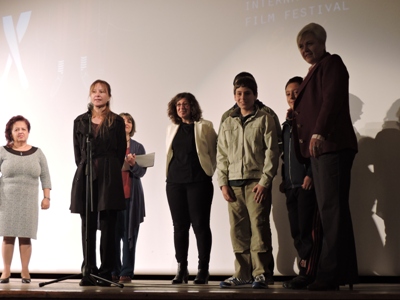 Ευχαριστώ